Department of Higher Education and Training
Update on the development of a student funding policy for university and TVET students in 2019, and a fee regulation framework for the university sector
Presentation to the Portfolio Committee onHigher Education and Training
 
27 November 2017
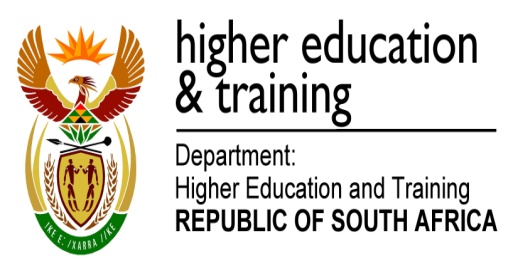 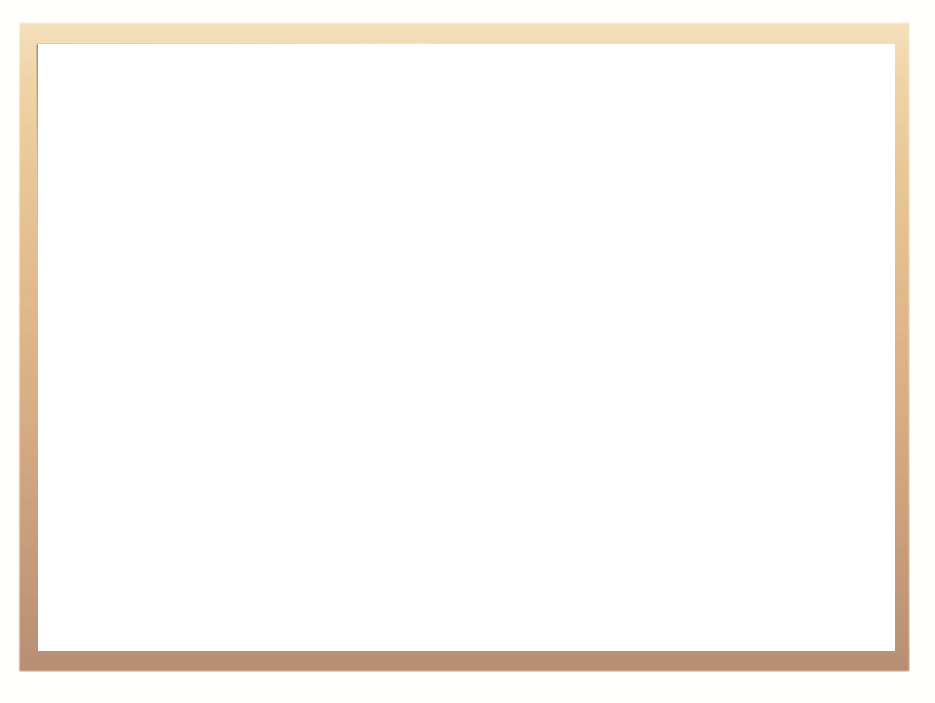 Matters for Discussion
To provide updates on:
The development of a student funding policy to support the implementation of the new DHET Bursary Scheme for students from poor and working class backgrounds.
The development of a fee regulation policy framework for the public higher education sector.
DHET support to and oversight of, NSFAS and the work of the Administrator.
2
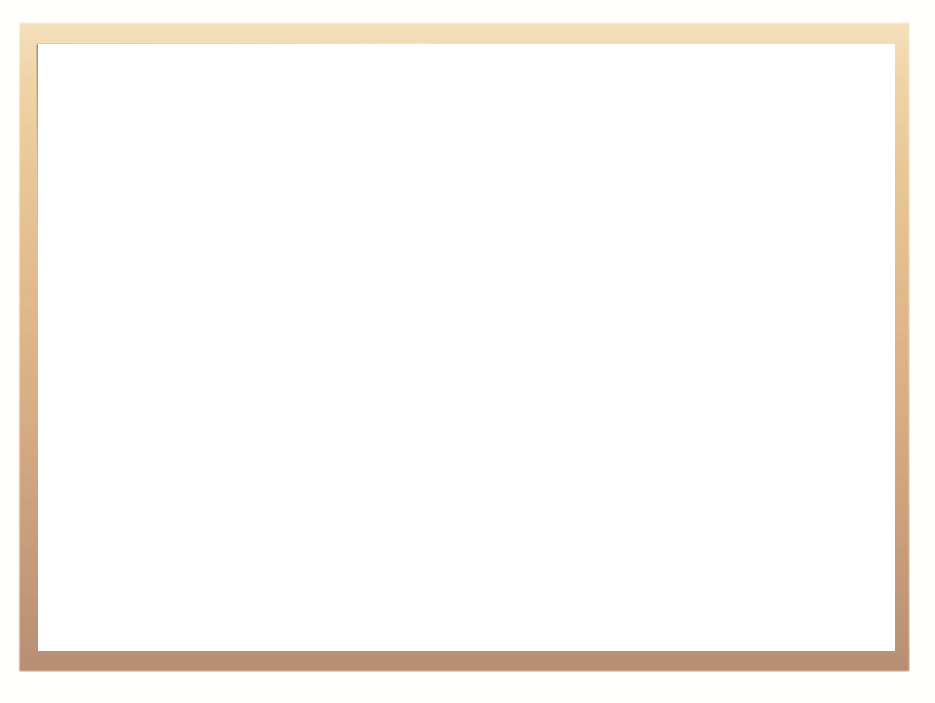 The DHET Bursary Scheme in 2018
Following the announcement by former President in December 2017, and the February 2018 budget announcement by the Minister of Finance, the DHET, working together with NSFAS, public universities and TVET colleges, has been implementing a new DHET Bursary Scheme for students from poor and working class backgrounds. 
The new DHET Bursary Scheme provides fully subsidised funding for students in TVET Colleges and universities with a combined family income of below R350 000 per annum. 
The new funding requirements required significant changes to implementation strategies and of the student funding policy. The new Bursary Scheme is being phased in over a period of five years, commencing in 2018.
3
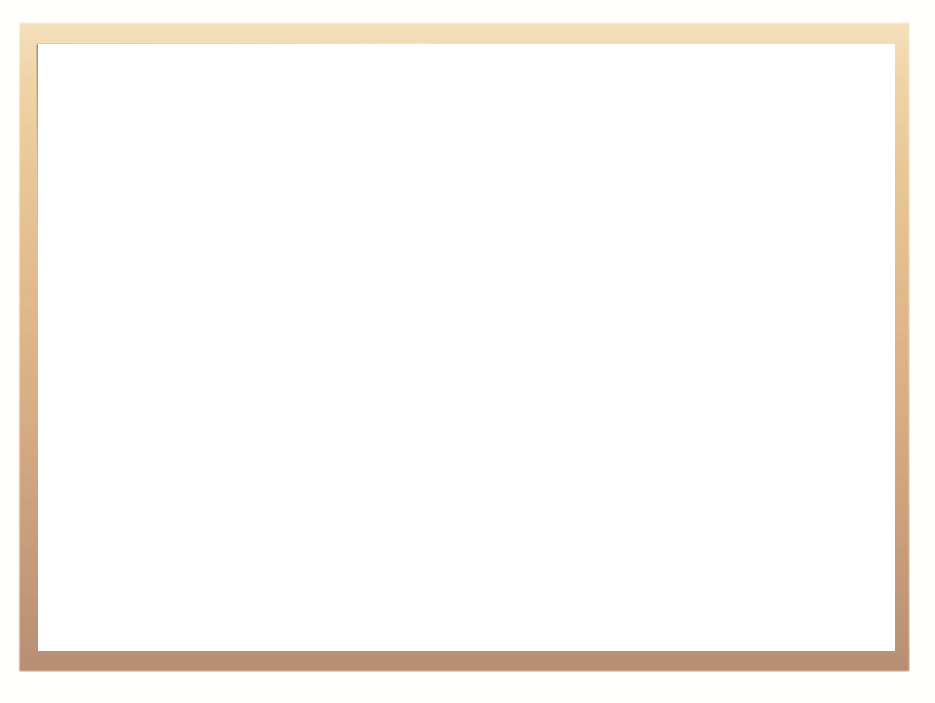 The DHET Bursary Scheme in 2018
Given the short turnaround time between the December announcement and the beginning of the 2018 academic year, implementation and policy decisions were finalised in January 2018. 
The Frequently Asked Questions (FAQs) document produced by the DHET provided the overarching policy framework for the first year of implementation of the new DHET Bursary Scheme. 
It was acknowledged that the new bursary arrangements would require a new national student funding policy. 
The major focus of 2018 has been on implementation of the new Bursary scheme through NSFAS with the support of institutions.
4
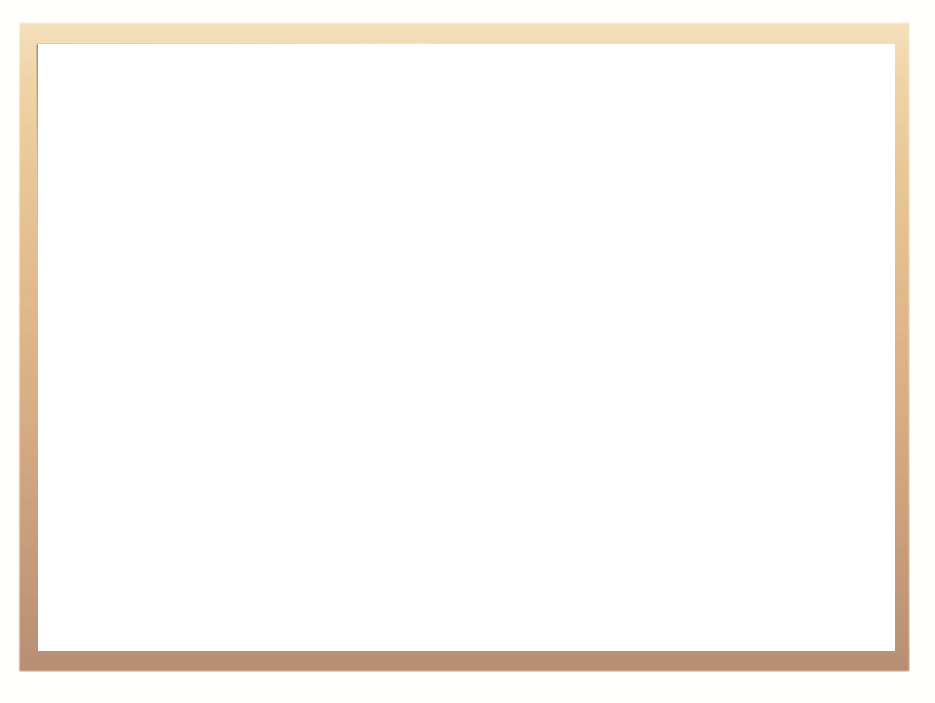 The DHET Bursary Scheme in 2018
Serious deficiencies in the systems, business processes and capacity of NSFAS (and sometimes at institutions) resulted in difficulties in finalising funding decisions, and this in turn resulted in delays in disbursements.
The Minister placed NSFAS under Administration in August 2018 due to the serious challenges at NSFAS. 
Since the Administrator has between in place there has been a significant turnaround, and immediate close out problems are being resolved. Applications for 2019 are underway with the closing date being 30 November 2018. This date is the final date for university applications.  
The NSFAS in consultation with the DHET, is finalising a plan for the 2019 student funding cycle that will ensure the delays and data challenges of 2017 and 2018 are not repeated in 2019.
5
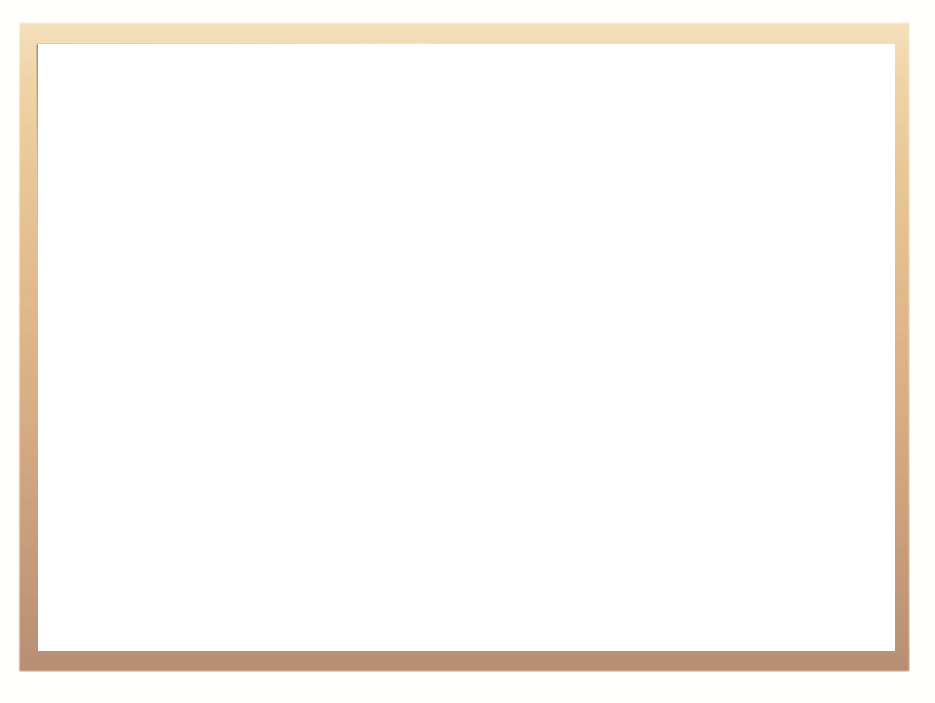 Student funding policy development
The new DHET Bursary Scheme requires a national student funding policy. 
The DHET focused extensively on providing support and oversight for implementation of the new funding arrangements in 2018. 
A reference group, comprising key stakeholders, was formed to provide inputs on the policy decisions required to formalise the new DHET bursary scheme. 
It has not been possible to develop a fully fledged policy document for 2019, given the information gaps caused by implementation challenges and the focus on the effective close out of the 2017 and 2018 funding cycles. 
Student Funding Guidelines have been drafted for 2019. Once approved, these will ensure that there is agreement on key policy decisions to guide the implementation of the DHET Bursary Scheme in 2019.
6
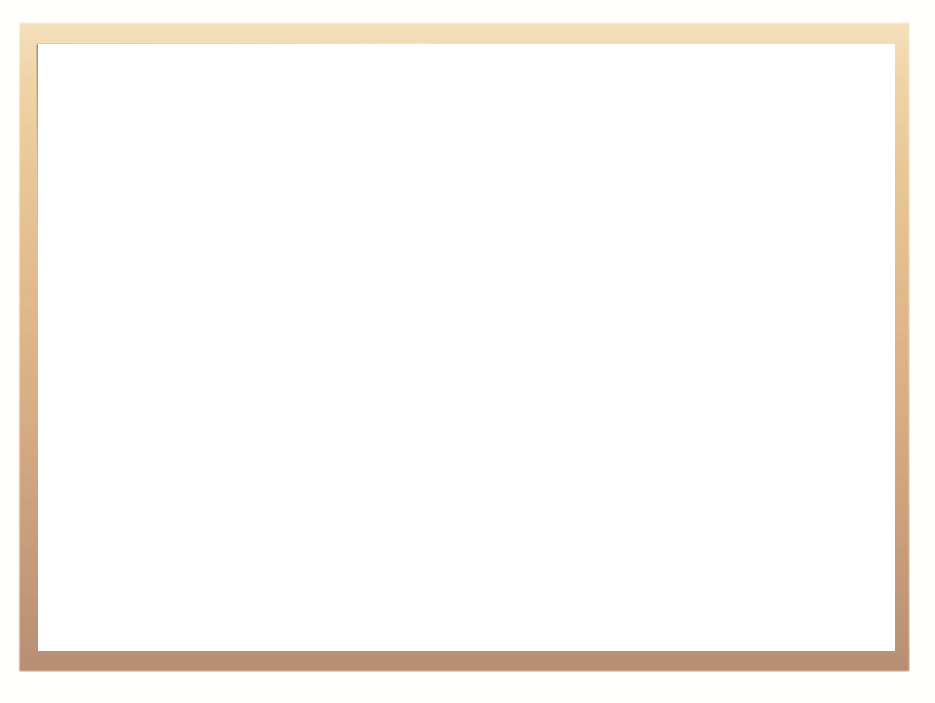 The 2019 Guidelines for the DHET Bursary Scheme
The purpose of the Guidelines is to provide a framework for the implementation of the DHET Bursary Scheme in 2019. 
The Guidelines outline the scope and detail of the Bursary Scheme and the processes necessary to give effect to the student funding provided through the DHET and NSFAS to deserving students in higher and technical vocational education and training, including: 
the high level rules applicable to the bursary programme;
the qualification criteria for students who will receive the bursary; 
the scope of the bursary coverage; 
the student obligations and conditions of the bursary; and 
the roles and responsibilities of the implementing partners, including the DHET, NSFAS and universities and TVET Colleges.
7
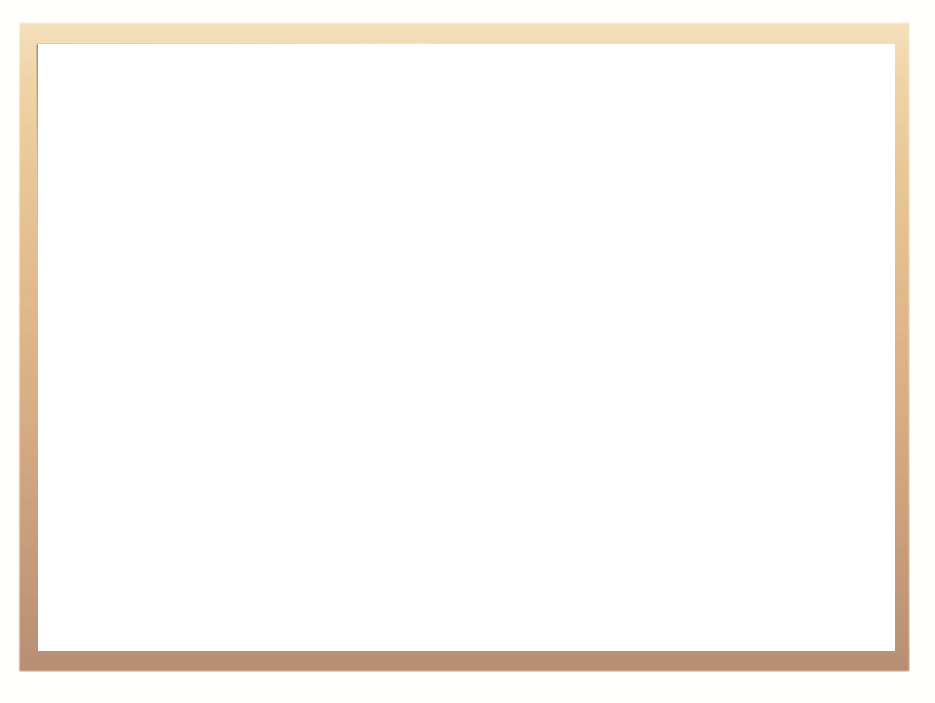 The 2019 Guidelines for the DHET Bursary Scheme
Students must be South African citizens to qualify.
Students must be admitted into an institution and meet the financial qualification criteria (R350 000 gross family income per annum), as assessed and verified by NSFAS. 
Funding is only confirmed once a student  has registered for an approved funded qualification at a public university or TVET college and meets the financial qualification criteria. 
Students can only be funded for one qualification at one institution at any one time. 
Students on the new Bursary Scheme must complete their qualification in a period of N+1 years, which is the minimum completion time for a qualification, plus one year.
8
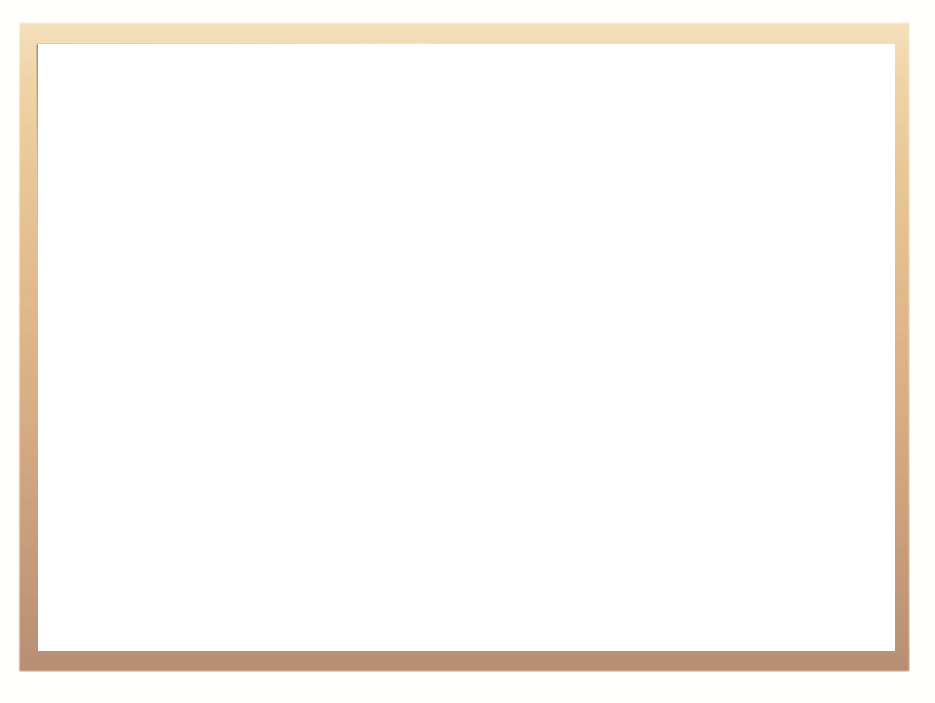 The 2019 Guidelines for the DHET Bursary Scheme
The Guidelines indicate the different funding conditions for university students on the new Bursary Scheme and returning university students on the previous funding conditions. 
Tuition fee coverage for the new bursary for FTEN university students depends on the actual tuition fee for a particular programme of study. 
Standardised allowances are being implemented across the university system, with the food/living allowance being standardised from 2018 onwards. 
Accommodation and travel allowances vary depending on institutional policy. Over time a more detailed policy with maximum limits will be put into place. 
A book and learning materials allowance is provided annually to every student in universities. 
University students must sign a Bursary Agreement, which confirms that they agree to the conditions and obligations of the bursary.
9
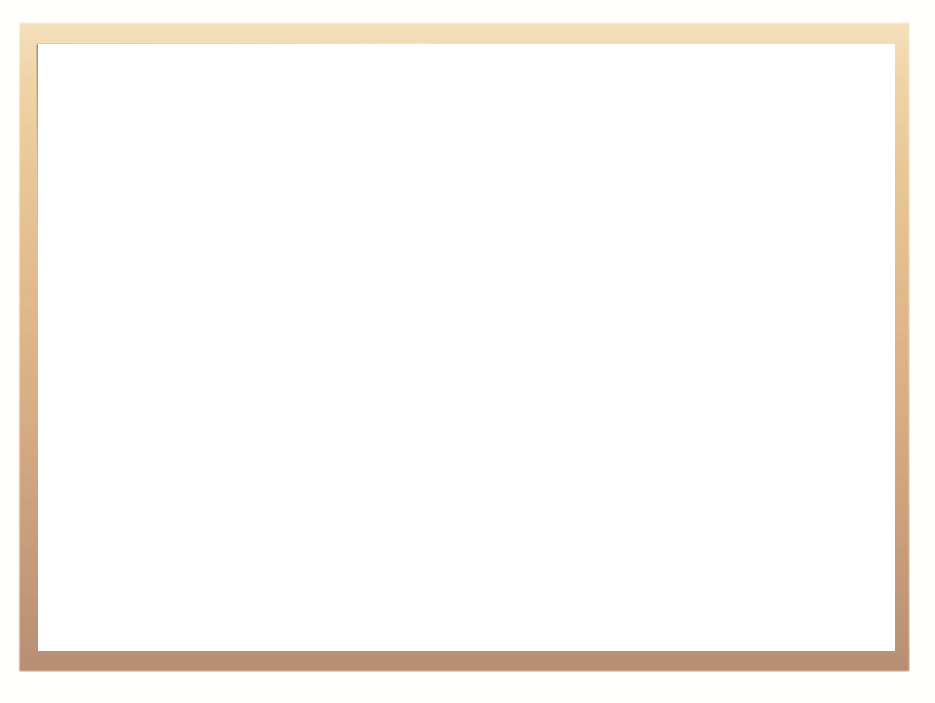 The 2019 Guidelines for the DHET Bursary Scheme
University and TVET allowances continue to operate differently for 2019
For TVET college students the Guidelines are a slight revision of the current guidelines. 
Standardised allowances for accommodation (inclusive of meals), living expenses and transport are being implemented across the TVET college system. Private accommodation is standardised into 3 categories, with each college required to make a determination on its categorisation based on local rental costs.
Students must apply specifically for accommodation and travel allowances, and the criteria for qualification are managed at the institutional level. 
The tuition fee covers learner support materials for TVET students, and there is no separate allowance.
10
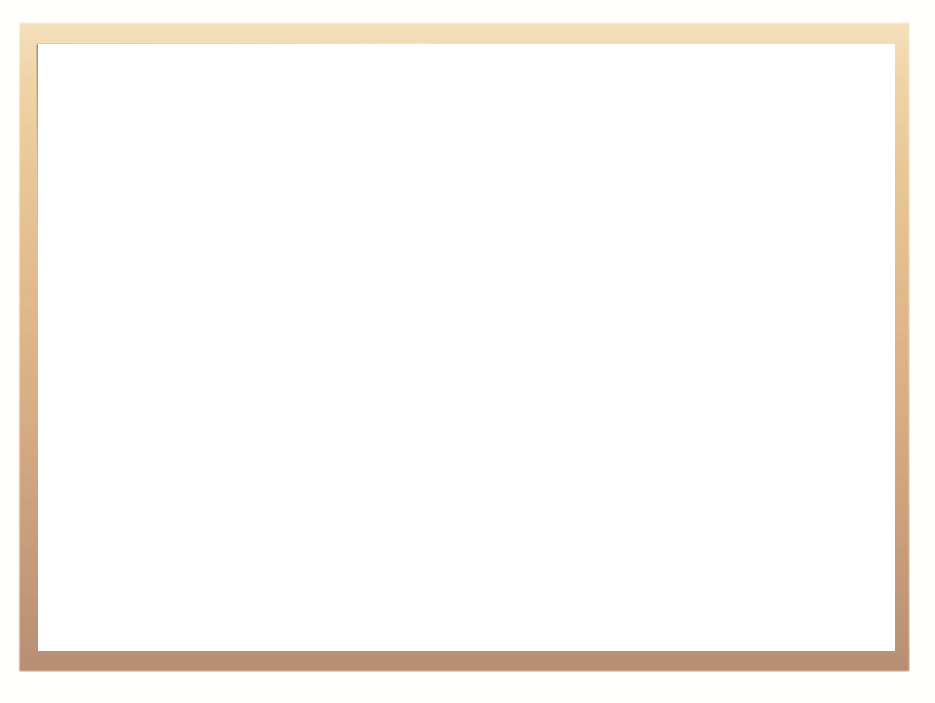 The 2019 Guidelines for the DHET Bursary Scheme
TVET college students apply for tuition and allowances through a form that sets out the criteria that  students must meet to qualify for the bursary. An agreement is signed between NSFAS and the student that includes the conditions and obligations at a later stage. 
The implementation of the Bursary Scheme depends on a close working relationship between NSFAS and institutions, with clearly outlined roles and responsibilities. 
This includes data exchange, shared decision-making responsibilities, different areas of support to students, strong information and communication sharing mechanisms, agreed disbursement arrangements, and effective coordination. 
Institutions will provide assistance in key areas including determining academic progression and supporting the implementation of the service learning requirements for bursary holders in universities.
The Guidelines provide clear policy guidance to all implementing partners, and provide a framework for the smooth implementation of the 2019 student funding cycle.
11
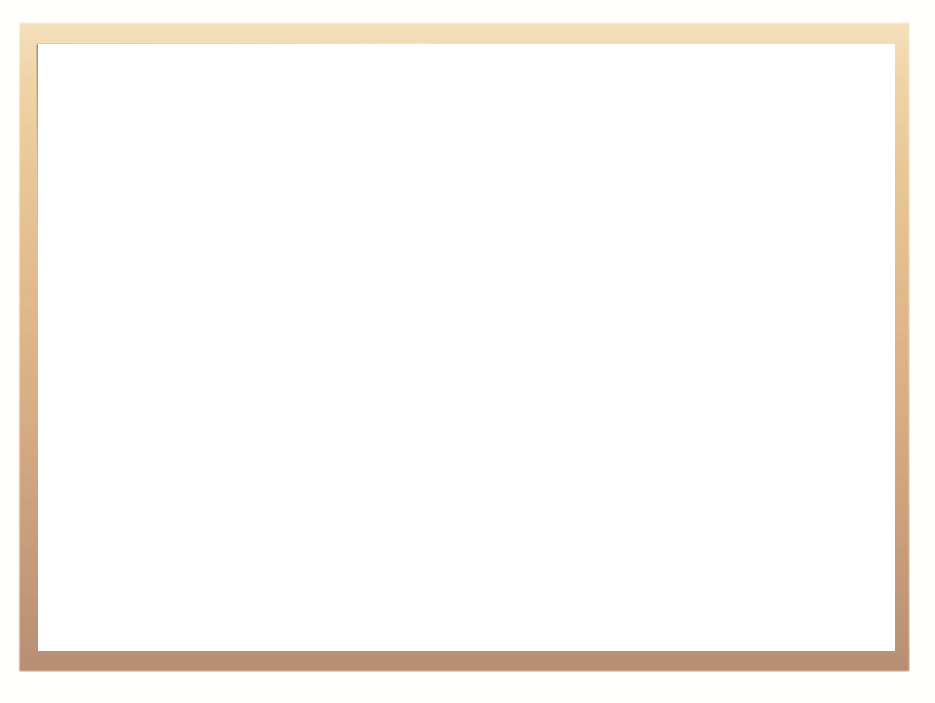 Development of a fee regulation framework for universities
Since 2016 there have been agreed fee increases across public universities, based on agreements between Government and the Councils of universities. 
Government has provided a fee adjustment grant (also known as the gap grant) to students in the family income bracket up to R600 000 per annum. 
It has become necessary to develop a policy framework for the regulation of public university fees to ensure that fees remain at affordable levels, and to address some of the disparities in the sector over time. 
The development of such a framework requires substantial modelling and costing work, taking into account historical differences, and must be negotiated with the sector. 
Due to the scope of the work required, it was not possible to put in place an agreed framework for 2019.
12
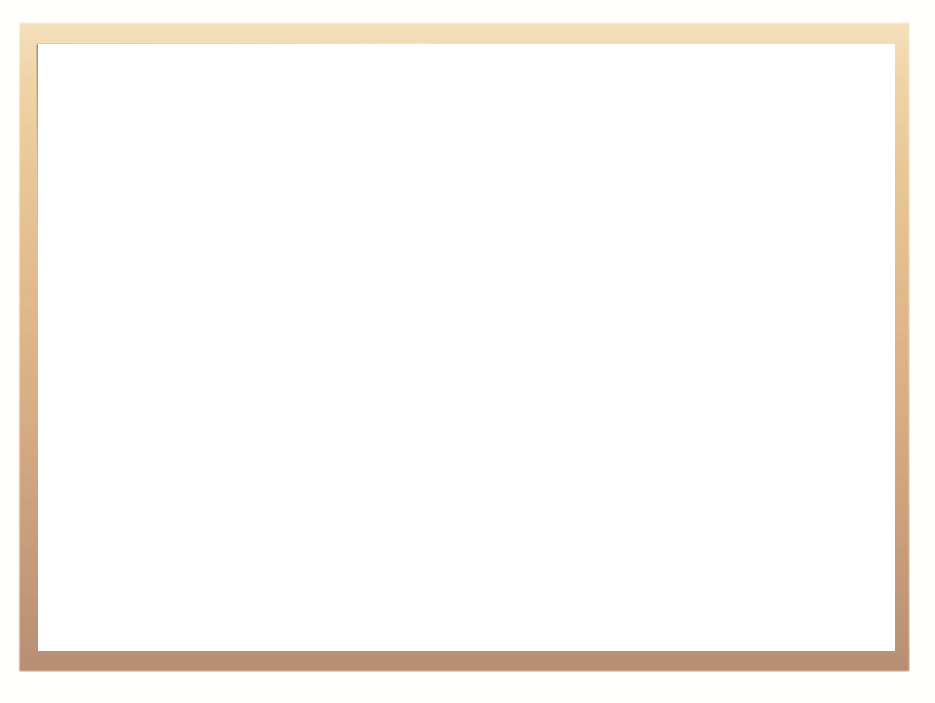 Development of a fee regulation framework for universities
The Minister and Department have formally engaged with VCs and Chairs of Council on fee increases for 2019 as a holding pattern. 
A social compact in the sector will continue for 2019 with agreed maximum increases for 2019. Proposals are being discussed at institutions with student leaders and need to be adopted at individual Councils before being made public. 
The gap grant will be phased out from 2019. The funding will be provided as part of each institution’s subsidy to allow institutions to manage a reasonable fee increase for the students who have previously received the gap grant, until they graduate. 
Universities are receiving significant additional funding in the baseline in 2019/2020 in line with the budget allocations announced in February 2018 to reach the allocation of 1% of GDP within five years.  
A task team comprising DHET, USAf and the CHE will work collaboratively to prepare a framework for the period 2020-2022
13
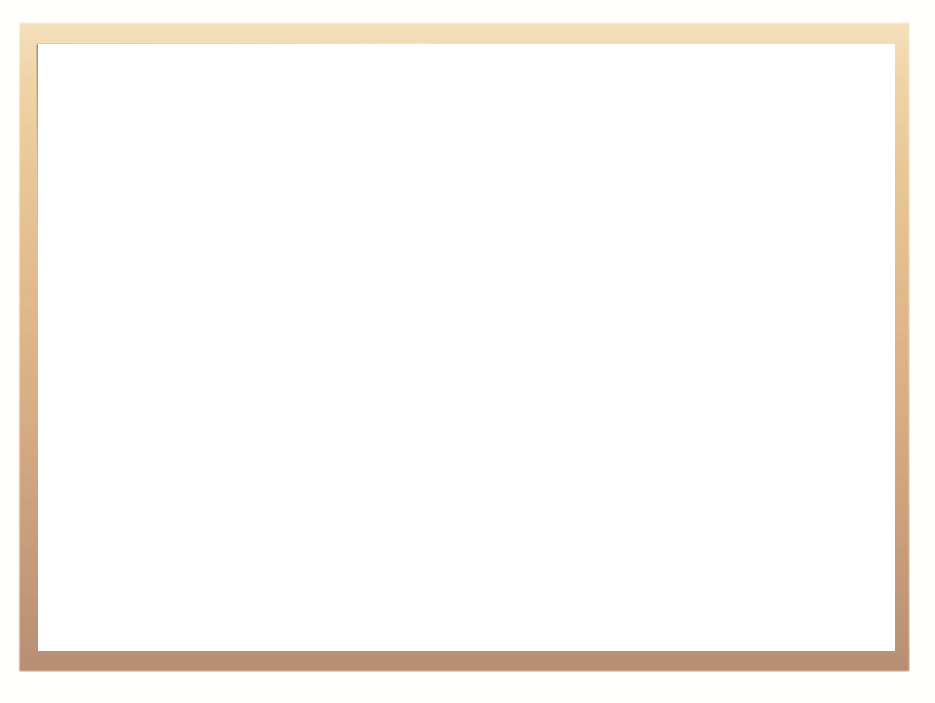 DHET support to NSFAS and Administrator
The Department engages regularly with NSFAS through the Administrator and his senior management team. Meetings are held approximately every two weeks, and ad hoc as necessary. 
The Department is working with the Administrator and his team to re-prioritise the administrative budget of NSFAS to support the necessary work of the Administration, with the focus on 2017/18 close out and planning for the 2019 student funding cycle. 
NSFAS has prioritised a number of data and IT- related projects and the Department is working with NSFAS to support urgent priority projects. 
The Internal Auditors of NSFAS, Ernst&Young has identified that the disbursement processes among others within NSFAS are at high risk.
14
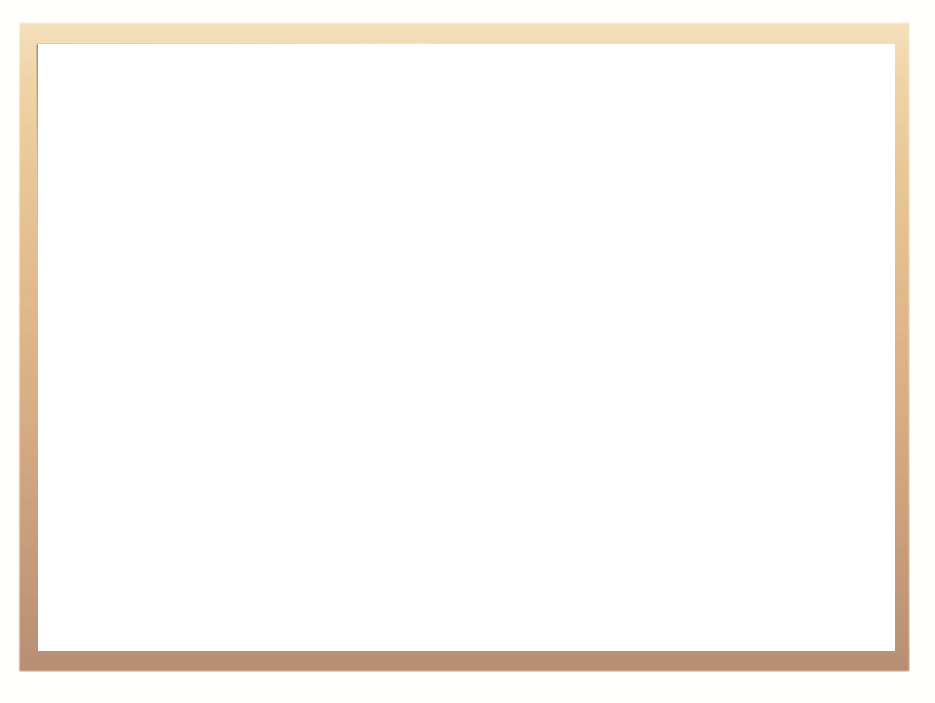 DHET support to NSFAS and Administrator
The Department informed NSFAS that it would not transfer the final tranche of R4.103 billion for the 2018/19 financial year on the scheduled date due to non-compliance with section 38(1)(j) of the PFMA as a result of the external audit qualification and  non-compliance reported by the Internal Auditors.
NSFAS was requested to provide progress reports to address remediation on a number of internal audit issues, as well as progress in resolving the external audit qualification. 
Outstanding transfers were made in October and November 2018 respectively based on progress reports submitted to the Department by the Administrator. 
Significant work is being done to plan for and ensure a smooth funding process for 2019 in collaboration with institutions. 
A meeting with university Registrars and finance executives is planned for 3 December 2018 on plans for 2019 registrations.
15
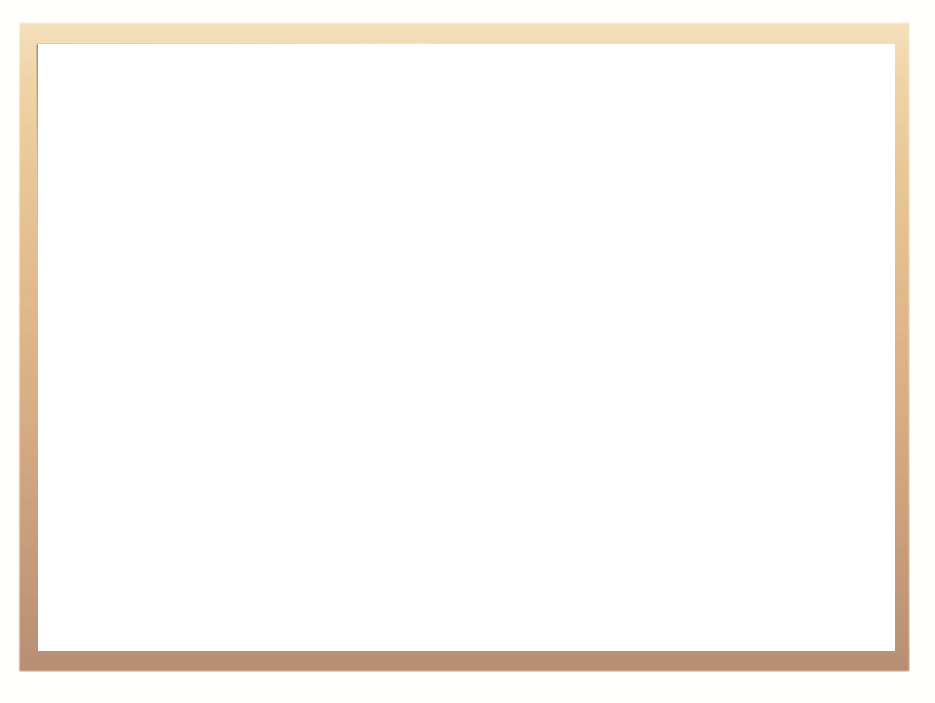 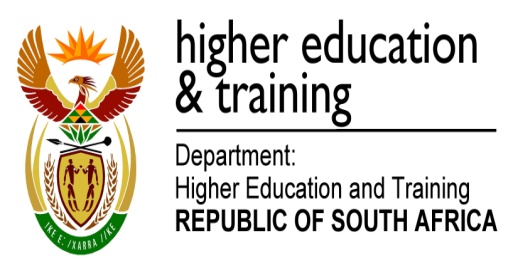 Thank you